Faculdade de Odontologia da Universidade de São PauloDisciplina de Clínica Infantil  -  Graduação Diurno
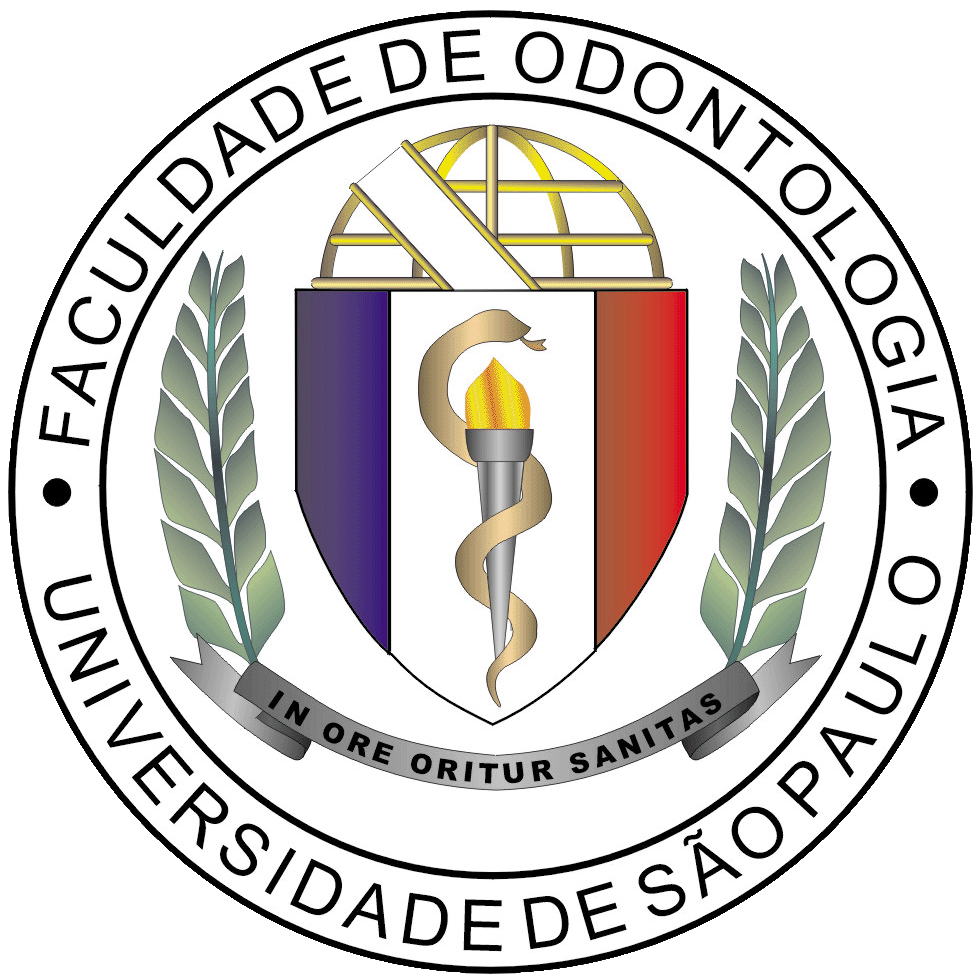 PRÓTESE EM ODONTOPEDIATRIA  
RELATO DE CASO CLÍNICO
Nome dos Autores: 
(por completo dos alunos de graduacao e de pos-graduacao)
Orientador: Daniela Prócida Raggio
Introdução
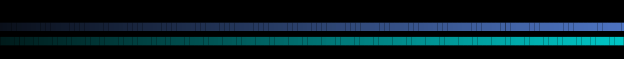 Objetivos
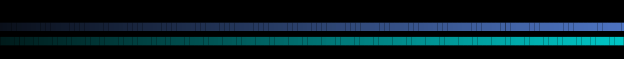 Fotos do Caso
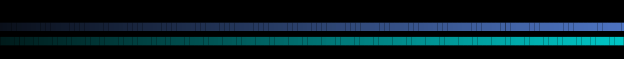 Discussão
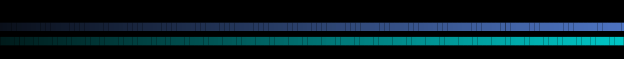 Conclusão
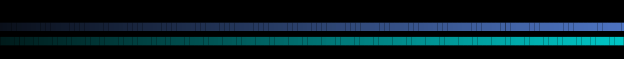 Referências
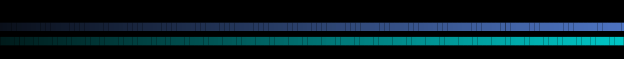